WELCOME TO OUR CLASS
10a8
Online learning
UNIT 8: NEW WAYS TO LEARNLESSON IV: SPEAKING
ONLINE LEARNING
Online learning
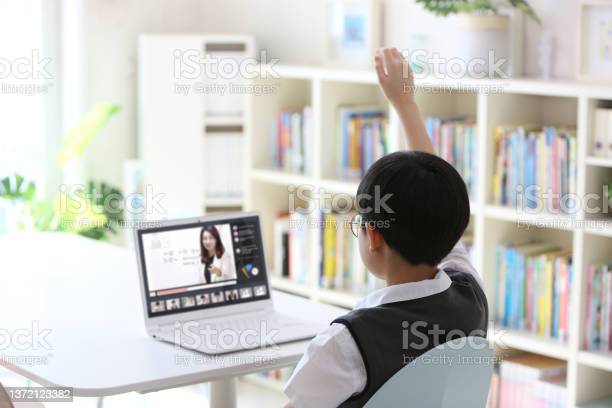 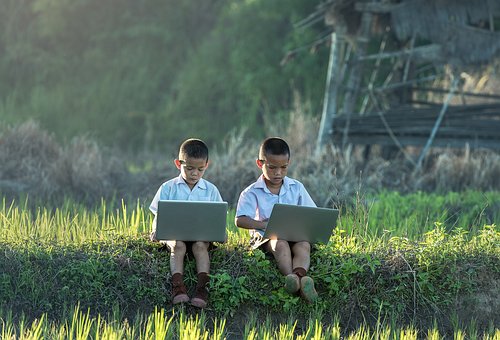 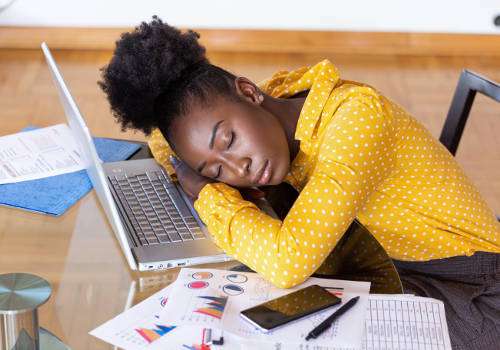 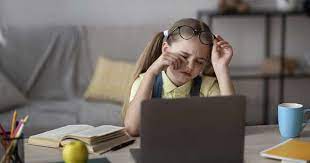 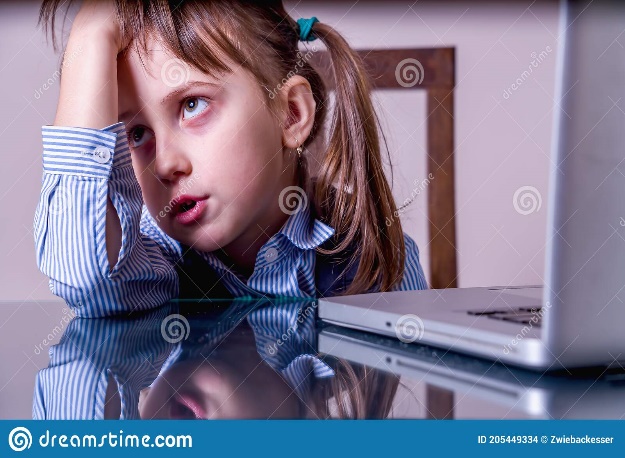 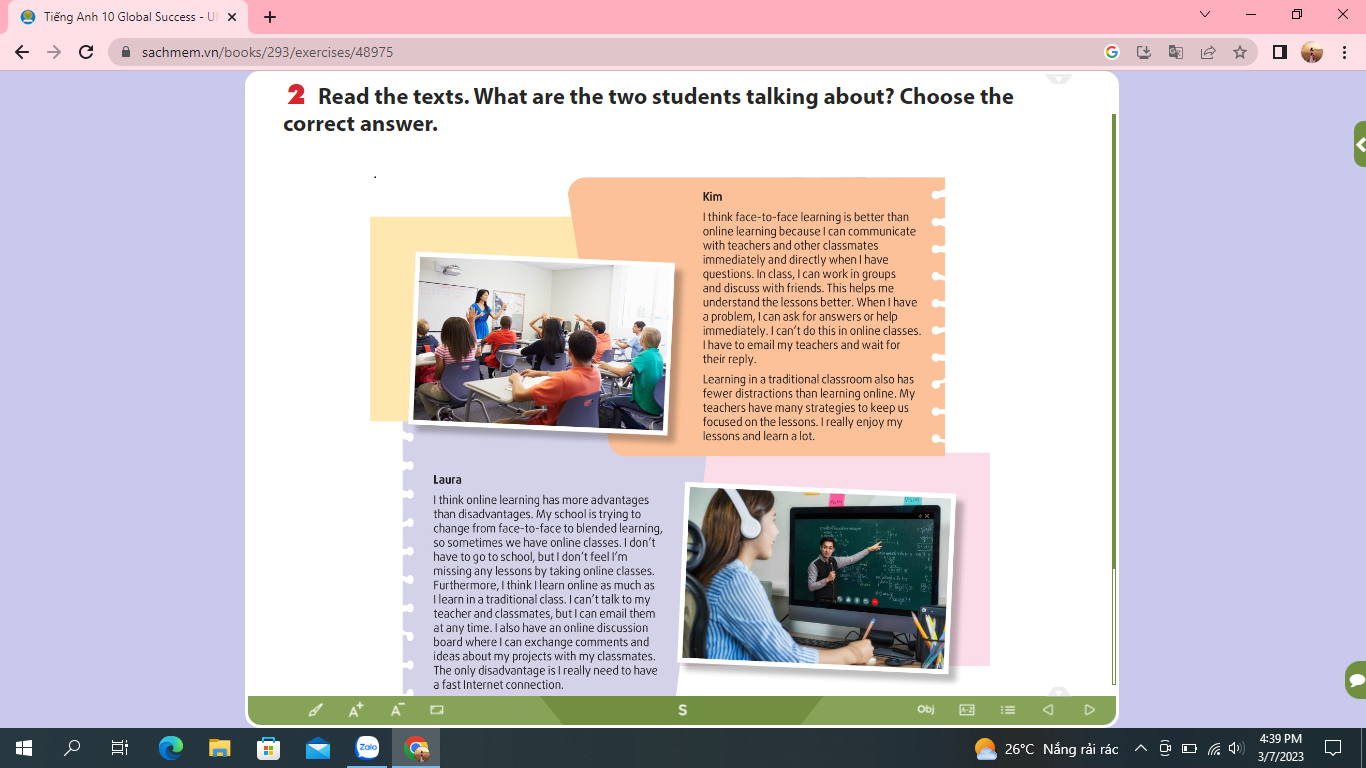 Advantages of online learning
1. Cost-saving
2. Easy logistics (save the time from traffic jams, commuting,…)
3. Easy progress tracking
4. Comfortable learning from your home
5. Flexible ways to assess children
6. Promote life-long learning
7. Teach you to be self-disciplined
Disadvantages of online learning
Create a sense of isolation
Require you to be an active learner
Require good time management skills
Unable to focus on screens for a long time
Lack quality assurance
Work in groups
Two groups will be For and two groups will be Against
Discuss and provide explanations to support your side.
Useful expressions
A: I think online learning has more advantages than disadvantages. First,………………………………………
B: I don’t agree with you. Online learning has more disadvantages than advantages. …………………….
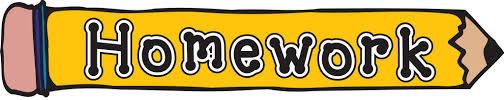 - Write a paragraph about the advantages and disadvantages of online learning and provide solutions to overcome disadvantages.
- Prepare for the next lesson: Listening
Thank you!